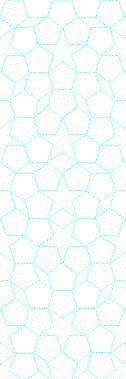 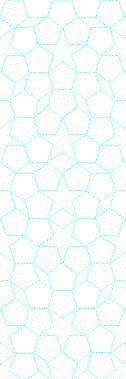 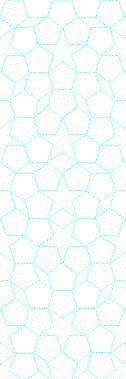 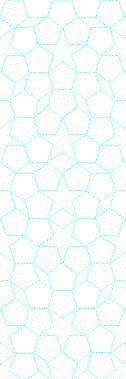 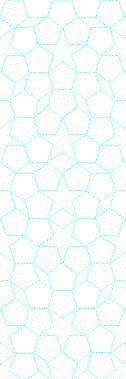 YTÜ 
FEN EDEBİYAT FAKÜLTESİ 
KİMYA BÖLÜMÜ
SEMİNER DERSİ SUNUMU
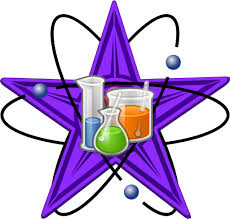 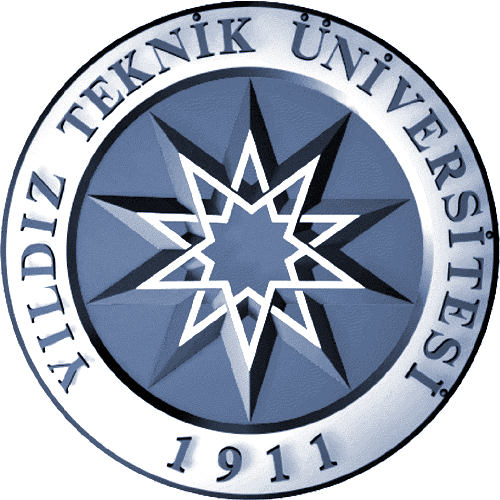 EMRE BAYRAM
22517003
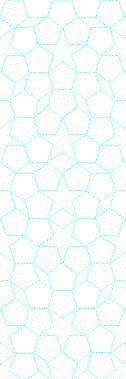 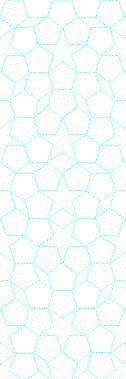 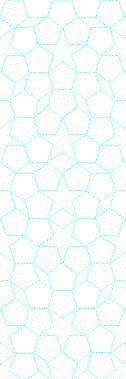 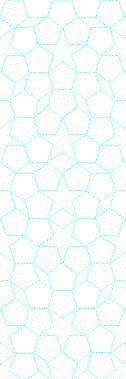 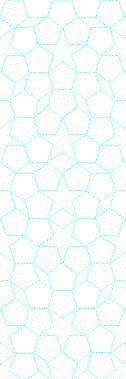 Konu
GRAFEN ESASLI NANOMALZEMELERİN, SODYUM İYON PİLLERİNİN ANOTLARINDA KULLANIMI






Danışman
DOÇ.DR.BAHADIR KESKİN
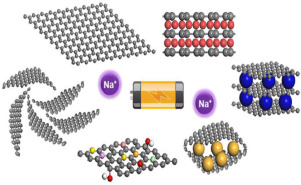 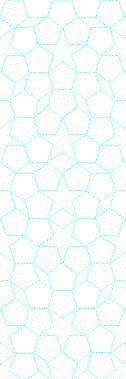 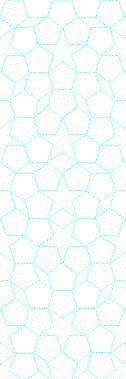 Tarih: 18/04/2023  Saat: 13:00
Yer:  Fen-Edebiyat Fakültesi B2-D03